ผลงานทางวิชาการตามเกณฑ์การเข้าสู่ตำแหน่งทางวิชาการ ตามประกาศ ก.พ.อ. พ.ศ.2560
ผลงานทางวิชาการในการขอ ผศ.



 รศ. นิพันธ์  เห็นโชคชัยชนะ
สาขาวิชาวิทยาการจัดการ
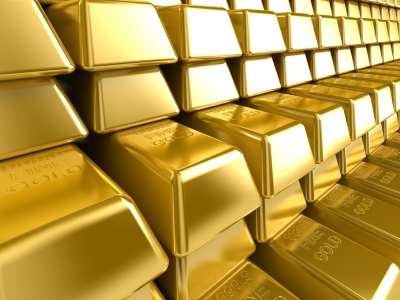 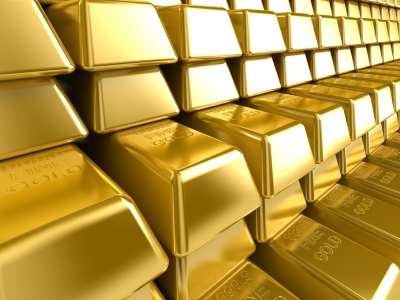 1
ผลงานทางวิชาการในการขอ รศ.



 รศ. นิพันธ์  เห็นโชคชัยชนะ
สาขาวิชาวิทยาการจัดการ
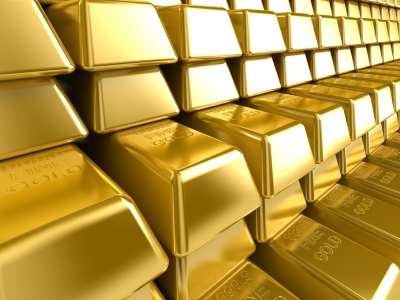 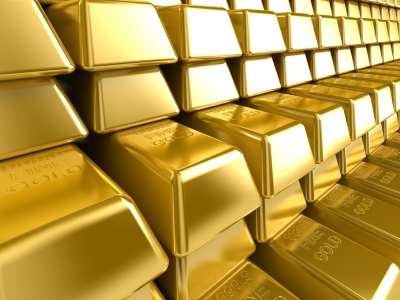 2
ผลงานทางวิชาการในการขอ รศ.



 รศ. นิพันธ์  เห็นโชคชัยชนะ
สาขาวิชาวิทยาการจัดการ
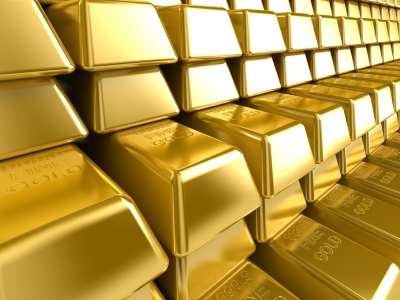 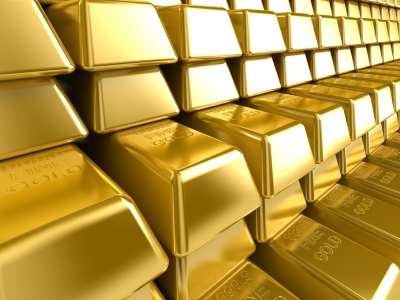 2
ผลงานทางวิชาการในการขอ ศ.



 รศ. นิพันธ์  เห็นโชคชัยชนะ
สาขาวิชาวิทยาการจัดการ
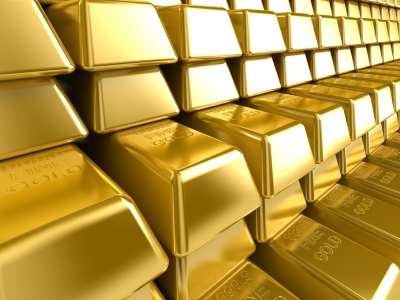 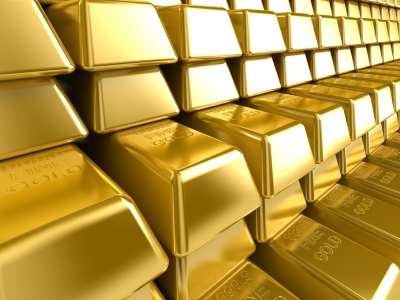 3
ผลงานทางวิชาการในการขอ ศ.



 รศ. นิพันธ์  เห็นโชคชัยชนะ
สาขาวิชาวิทยาการจัดการ
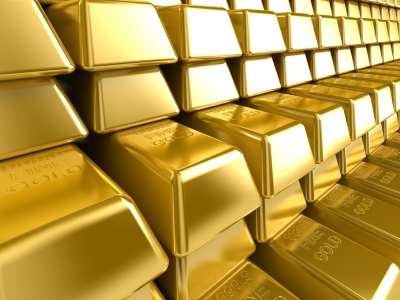 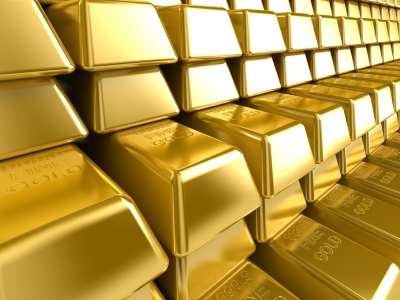 3
ผลงานทางวิชาการในการขอ ศ.
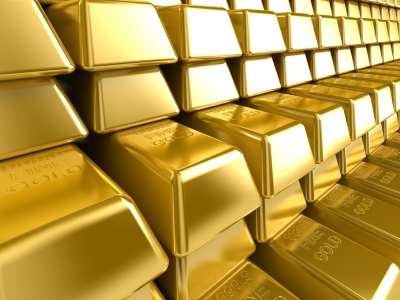 *เผยแพร่ในฐานข้อมูลนานาชาติ หรือ TCI กลุ่ม 1 
** เกณฑ์คุณภาพดีมาก
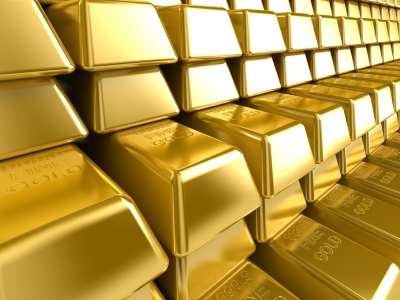 ผลงานทางวิชาการในการขอ ศ.
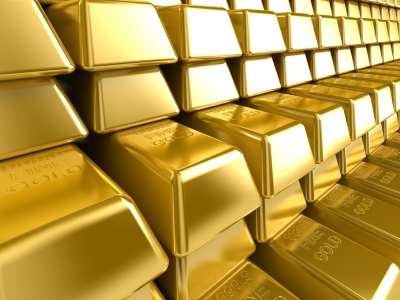 *เผยแพร่ในฐานข้อมูลนานาชาติ หรือ TCI กลุ่ม 1 
** เกณฑ์คุณภาพดีเด่น
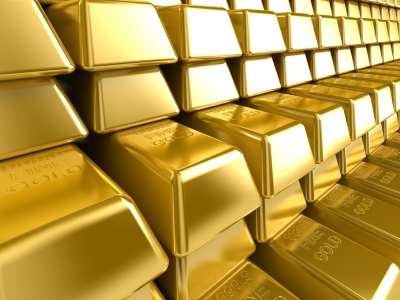